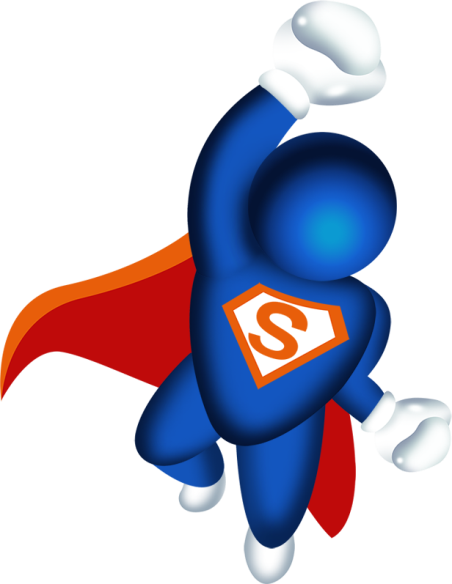 年终总结汇报暨新年计划
精美实用、框架完整的年终总结、工作汇报、新年计划PPT
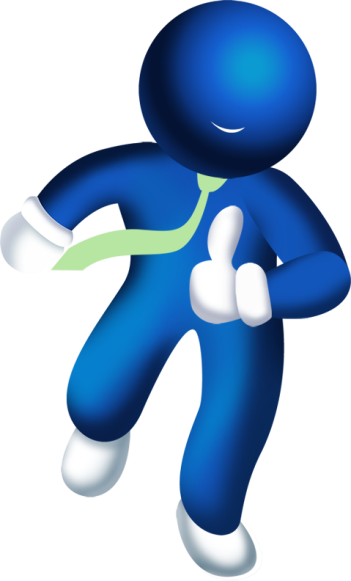 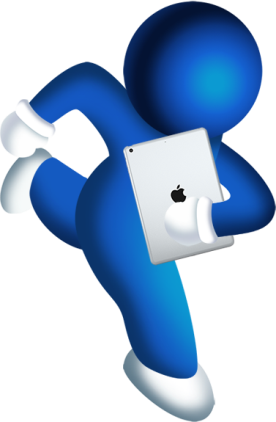 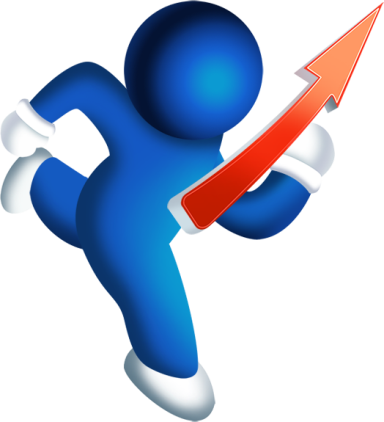 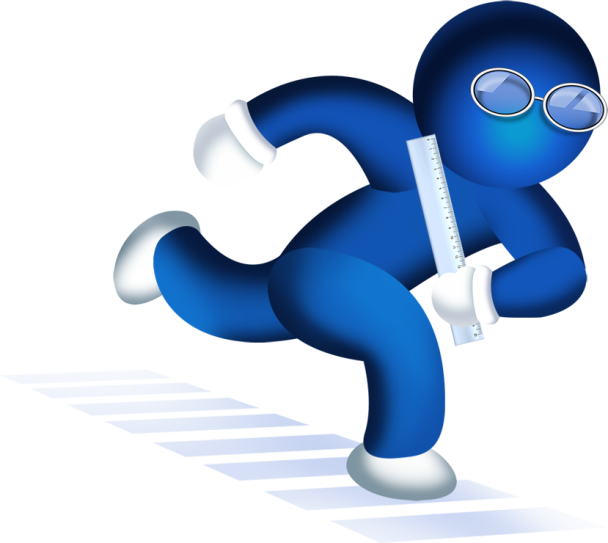 回顾这一年的工作，在取得成绩的同时，我们也找到了工作中的不足和问题，主要反映于xx及xxx的风格、定型还有待进一步探索，尤其是网上的公司产品库充分体现我们xxxxx和我们这个平台能为客户提供良好的商机和快捷方便的信息、导航的功能发挥。展望新的一年，我们将继续努力，力争各项工作更上一个新台阶。2014我们所向披靡，2015我们勇往直前！
前 言
年度工作概述
02
03
05
01
04
目
录
工作完成情况
成功项目展示
工作存在不足
明年工作计划
点击输入标题内容
点击添加标题
您的内容打在这里，或者通过复制您的文本后，在此框中选择粘贴，并选择只保留文字。您的内容打在这里，或者通过复制您的文本后，在此框中选择粘贴，并选择只保留文字。
工作概述
点击添加标题
您的内容打在这里，或者通过复制您的文本后，在此框中选择粘贴，并选择只保留文字。您的内容打在这里，或者通过复制您的文本后，在此框中选择粘贴，并选择只保留文字。
点击添加标题
您的内容打在这里，或者通过复制您的文本后，在此框中选择粘贴，并选择只保留文字。您的内容打在这里，或者通过复制您的文本后，在此框中选择粘贴，并选择只保留文字。
点击输入标题内容
点击添加小标题
在这里添加你的文字，图片也可以，记得加满哦。
在这里添加你的文字，图片也可以，记得加满哦。
在这里添加你的文字，图片也可以，记得加满哦。
在这里添加你的文字，图片也可以，记得加满哦。
在这里添加你的文字，图片也可以，记得加满哦。
在这里添加你的文字，图片也可以，记得加满哦。
在这里添加你的文字，图片也可以，记得加满哦。
10月份
11月份
4月份
6月份
8月份
5月份
7月份
9月份
点击输入标题内容
点击添加小标题
您的内容打在这里，或者通过复制您的文本后，在此框中选择粘贴，并选择只保留文字。
您的内容打在这里，或者通过复制您的文本后，在此框中选择粘贴，并选择只保留文字。
第四季度
70%
第一季度
第二季度
52%
45%
第三季度
39%
点击输入标题内容
点击添加小标题
100
90
80
70
60
50
40
30
20
10
10
20
30
40
50
60
70
80
90
100
A
输入文字
输入文字
B
输入文字
文字
C
输入文字
输入文字
D
输入文字
输入文字
E
输入文字
输入文字
F
输入文字
输入文字
G
输入文字
输入文字
点击输入标题内容
添加文字内容
点击添加小标题
您的内容打在这里，或者通过复制您的文本后，在此框中选择粘贴，并选择只保留文字。
您的内容打在这里，或者通过复制您的文本后，在此框中选择粘贴，并选择只保留文字。
添加文字内容
添加文字内容
添加文字内容
添加文字内容
添加文字内容
添加文字内容
添加文字内容
添加文字内容
添加文字内容
3月份
4月份
5月份
6月份
7月份
8月份
9月份
10月份
11月份
12月份
年度工作概述
02
03
05
01
04
目
录
工作完成情况
成功项目展示
工作存在不足
明年工作计划
点击输入标题内容
项目一
项目二
项目三
项目四
在这里添加你的文字，图片也可以，记得加满哦。在这里添加你的文字，图片也可以，记得加满哦。
在这里添加你的文字，图片也可以，记得加满哦。在这里添加你的文字，图片也可以，记得加满哦。
在这里添加你的文字，图片也可以，记得加满哦。在这里添加你的文字，图片也可以，记得加满哦。
在这里添加你的文字，图片也可以，记得加满哦。在这里添加你的文字，图片也可以，记得加满哦。
点击输入标题内容
添加标题
您的内容打在这里，或者通过复制您的文本后，在此框中选择粘贴，并选择只保留文字。
添加标题
您的内容打在这里，或者通过复制您的文本后，在此框中选择粘贴，并选择只保留文字。
添加标题
您的内容打在这里，或者通过复制您的文本后，在此框中选择粘贴，并选择只保留文字。
添加标题
您的内容打在这里，或者通过复制您的文本后，在此框中选择粘贴，并选择只保留文字。
添加标题
您的内容打在这里，或者通过复制您的文本后，在此框中选择粘贴，并选择只保留文字。
点击输入标题内容
您的内容打在这里，或者通过复制您的文本后，在此框中选择粘贴，并选择只保留文字。您的内容打在这里，或者通过复制您的文本后，在此框中选择粘贴，并选择只保留文字。
您的内容打在这里，或者通过复制您的文本后，在此框中选择粘贴，并选择只保留文字。
点击添加文本
点击添加文本
点击添加文本
点击添加文本
点击输入标题内容
添加文字
添加文字
添加文字
添加文字
点击添加文字内容点击添加文字内容点击添加文字内容点击添加文字内容点击添加文字内容
点击添加文字内容点击添加文字内容点击添加文字内容点击添加文字内容点击添加文字内容
点击添加文字内容点击添加文字内容点击添加文字内容点击添加文字内容点击添加文字内容
点击添加文字内容点击添加文字内容点击添加文字内容点击添加文字内容点击添加文字内容
项目一
项目二
项目三
项目四
点击输入标题内容
点击添加小标题
最新精品POWER POINT模板，每个页面都是精心制作，所有内容可自行编辑修改，欢迎下载！
最新精品POWER POINT模板，每个页面都是精心制作，所有内容可自行编辑修改，欢迎下载！
点击添加内容
点击添加内容
点击添加内容
点击添加内容
点击输入标题内容
您的内容打在这里，或者通过复制您的文本后，在此框中选择粘贴，并选择只保留文字。您的内容打在这里，或者通过复制您的文本后，在此框中选择粘贴，并选择只保留文字。
标题
您的内容打在这里，或者通过复制您的文本后，在此框中选择粘贴，并选择只保留文字。您的内容打在这里，或者通过复制您的文本后，在此框中选择粘贴，并选择只保留文字。
标题
您的内容打在这里，或者通过复制您的文本后，在此框中选择粘贴，并选择只保留文字。您的内容打在这里，或者通过复制您的文本后，在此框中选择粘贴，并选择只保留文字。
标题
年度工作概述
02
03
05
01
04
目
录
工作完成情况
成功项目展示
工作存在不足
明年工作计划
点击输入标题内容
在此添加标题内容
在此插入内容在此插入内容在此插入内容在此插入内容
在此插入内容在此插入内容在此插入内容在此插入内容
在此插入内容
在此插入内容在此插入内容在此插入内容在此插入内容
在此插入内容在此插入内容在此插入内容在此插入内容在此插入内容在此插入内容在此插入内容在此插入内容
在此插入内容在此插入内容在此插入内容在此插入内容
在此插入内容在此插入内容在此插入内容在此插入内容
在此插入内容在此插入内容在此插入内容在此插入内容
在此插入内容在此插入内容在此插入内容在此插入内容
在此插入内容在此插入内容在此插入内容在此插入内容
在此插入内容
在此插入内容
在此插入内容
在此插入内容
在此插入内容
在此插入内容
点击输入标题内容
添加标题
添加标题
添加标题
添加标题
您的内容打在这里，或者通过复制您的文本后。您的内容打在这里，或者通过复制您的文本后。
您的内容打在这里，或者通过复制您的文本后。您的内容打在这里，或者通过复制您的文本后。
您的内容打在这里，或者通过复制您的文本后。您的内容打在这里，或者通过复制您的文本后。
您的内容打在这里，或者通过复制您的文本后。您的内容打在这里，或者通过复制您的文本后。
点击输入标题内容
添加文字
您的内容打在这里，或者通过复制您的文本后，在此框中选择粘贴，并选择只保留文字。您的内容打在这里，或者通过复制您的文本后，在此框中选择粘贴，并选择只保留文字。
您的内容打在这里，或者通过复制您的文本后，在此框中选择粘贴，并选择只保留文字。您的内容打在这里，或者通过复制您的文本后。
添加文字
您的内容打在这里，或者通过复制您的文本后，在此框中选择粘贴，并选择只保留文字。您的内容打在这里，或者通过复制您的文本后，在此框中选择粘贴，并选择只保留文字。
您的内容打在这里，或者通过复制您的文本后，在此框中选择粘贴，并选择只保留文字。您的内容打在这里，或者通过复制您的文本后。
点击输入标题内容
点击添加小标题
17%
32%
13%
请输入您想要的文字
请输入您想要的文字
请输入您想要的文字
请输入您想要的文字
请输入您想要的文字
请输入您想要的文字
点击输入标题内容
添加文字
添加文字
您的内容打在这里，或者通过复制您的文本后，在此框中选择粘贴，并选择只保留文字。您的内容打在这里，或者通过复制您的文本后，在此框中选择粘贴，并选择只保留文字。
您的内容打在这里，或者通过复制您的文本后，在此框中选择粘贴，并选择只保留文字。您的内容打在这里，或者通过复制您的文本后，在此框中选择粘贴，并选择只保留文字。
您的内容打在这里，或者通过复制您的文本后，在此框中选择粘贴，并选择只保留文字。您的内容打在这里，或者通过复制您的文本后，在此框中选择粘贴，并选择只保留文字。
您的内容打在这里，或者通过复制您的文本后，在此框中选择粘贴，并选择只保留文字。您的内容打在这里，或者通过复制您的文本后，在此框中选择粘贴，并选择只保留文字。
点击输入标题内容
点击此处
添加内容
点击添加文字内容点击添加文字内容点击添加文字内容
点击添加文字内容点击添加文字内容点击添加文字内容
点击添加文字内容点击添加文字内容点击添加文字内容
点击添加文字内容点击添加文字内容点击添加文字内容
点击此处
添加内容
点击此处
添加内容
点击此处
添加内容
年度工作概述
02
03
05
01
04
目
录
工作完成情况
成功项目展示
工作存在不足
明年工作计划
点击输入标题内容
添加文本
添加文本
您的内容打在这里，或者通过复制您的文本后。
您的内容打在这里，或者通过复制您的文本后。
存在不足
添加文本
添加文本
您的内容打在这里，或者通过复制您的文本后。
您的内容打在这里，或者通过复制您的文本后。
添加文本
添加文本
您的内容打在这里，或者通过复制您的文本后。
您的内容打在这里，或者通过复制您的文本后。
点击输入标题内容
2015年
您的内容打在这里，或者通过复制您的文本后，在此框中选择粘贴，并选择只保留文字。
您的内容打在这里，或者通过复制您的文本后，在此框中选择粘贴，并选择只保留文字。
您的内容打在这里，或者通过复制您的文本后，在此框中选择粘贴，并选择只保留文字。
10 条成绩，点击添加文本
2012年
10 条成绩，点击添加文本
2005年
10 条成绩，点击添加文本
2001年
10 条成绩，点击添加文本
点击输入标题内容
点击添加文本
点击添加文字，点击添加文字
添加内容
点击添加文本
点击添加文字，点击添加文字
点击添加文本
点击添加文字，点击添加文字
点击输入标题内容
添加内容
添加内容
添加内容
您的内容打在这里，或者通过复制您的文本后，在此框中选择粘贴，并选择只保留文字。
您的内容打在这里，或者通过复制您的文本后，在此框中选择粘贴，并选择只保留文字。
单击此处添加标题
点击输入标题内容
点击添加文本
点击添加标题
点击添加文本
点击添加文本
点击添加标题
点击添加文本
点击输入标题内容
添加文字
您的内容打在这里，或者通过复制您的文本后，在此框中选择粘贴，并选择只保留
添加文字
您的内容打在这里，或者通过复制您的文本后，在此框中选择粘贴，并选择只保留
添加文字
您的内容打在这里，或者通过复制您的文本后，在此框中选择粘贴，并选择只保留
添加文字
您的内容打在这里，或者通过复制您的文本后，在此框中选择粘贴，并选择只保留
年度工作概述
02
03
05
01
04
目
录
工作完成情况
成功项目展示
工作存在不足
明年工作计划
点击输入标题内容
点击添加标题
点击添加标题
点击添加标题
点击添加标题
点击添加标题
点击添加标题
点击添加标题
点击添加标题
点击添加标题
点击添加标题
添加文字
添加文字
添加文字
添加文字
添加文字
点击添加标题
点击输入标题内容
第一季度
起点
点击添加文本点击添加文本点击添加
第二季度
第三季度
点击添加文本点击添加文本点击添加
第四季度
点击添加文本点击添加文本点击添加文本点击添加文本
点击输入标题内容
添加标题
添加标题
添加标题
您的内容打在这里，或者通过复制您的文本后。您的内容打在这里，或者通过复制您的文
您的内容打在这里，或者通过复制您的文本后。您的内容打在这里，或者通过复制您的文
您的内容打在这里，或者通过复制您的文本后。您的内容打在这里，或者通过复制您的文
添加标题
添加标题
添加标题
添加标题
添加标题
添加标题
添加标题
添加标题
添加标题
添加标题
添加标题
添加标题
点击输入标题内容
点击添加小标题
点击添加小标题
您的内容打在这里，或者通过复制您的文本后，在此框中选择粘贴，并选择只保留文字。
您的内容打在这里，或者通过复制您的文本后，在此框中选择粘贴，并选择只保留文字。
点击添加
文字点击添加
文字
点击添加
文字点击
点击添加
文字
点击添加
文字
点击输入标题内容
点击添加标题
点击添加标题
您的内容打在这里，
或者通过复制您的文本后，在此框中
选择粘贴，并选择只保留文字。
您的内容打在这里
或者通过复制您的文本后，在此框中
选择粘贴，并选择只保留文字
您的内容打在这里，
或者通过复制您的文本后，在此框中
选择粘贴，并选择只保留文字。
您的内容打在这里
或者通过复制您的文本后，在此框中
选择粘贴，并选择只保留文字
点击添加标题
点击添加标题
THANKS！
汇报人：XXX
部门：XXX